0. Organizace výukyVLBS0621 Biostatistika pro P-PooL
Anketa
Harmonogram výuky
Požadavky k ukončení
Instalace software R/R studio
Vytvořil Institut biostatistiky a analýz, Masarykova univerzita J. Kalina
Kontakt
Jiří Kalina
D29 místnost 123 (Recetox)
kalina@mail.muni.cz
Vytvořil Institut biostatistiky a analýz, Masarykova univerzita J. Kalina
Vytvořil Institut biostatistiky a analýz, Masarykova univerzita
Organizace výuky
19.   2. 2024 	úvod do analýzy dat, typy dat, příprava dat – MS Excel 
26.   2. 2024	MS Excel, zpracování větších objemů dat, tipy, triky, ovládání
  4.   3. 2024 	makra v Excelu, úvod do R
11.   3. 2024 	práce se software R, popisné statistiky
18.   3. 2024	odpadá (konference)
25.   3. 2024 	rozdělení pravděpodobnosti + principy statistického testování
  1.   4. 2024	odpadá (Velikonoce)
  8.   4. 2024	parametrické testy shody
15.   4. 2024	neparametrické testy shody
22.   4. 2024	kontingenční tabulky + analýza rozptylu
29.   4. 2024	asociace, korelace, regrese
  6.   5. 2024	zkušební test nanečisto, konzultace, diskuze metod 
13.   5. 2022	zápočet
20.   5. 2022	opravný test
možnost druhého termínu zápočtu, pokud bude zájem
Vytvořil Institut biostatistiky a analýz, Masarykova univerzita J. Kalina
Podmínky pro splnění zkoušky
2 hodiny přednášky a cvičení týdně. 
Účast je nepovinná a nezapisuje se.
Podklady ke cvičením a studijní materiály budou postupně zveřejňovány v ISu + pracovní sešity a řešení.
Podmínkou je získat alespoň 60 % bodů ze zápočtové písemky na min. 100 minut (bude i možnost opravy).
Klasifikace zápočtu: 		A	92 %–100 %					B	84 %–91 %					C	76 %–83 %					D	68 %–75 %					E 	60 %–67 %					F 	  0 %–59 %
Vytvořil Institut biostatistiky a analýz, Masarykova univerzita J. Kalina
Instalace R
Webová stránka https://cran.r-project.org/
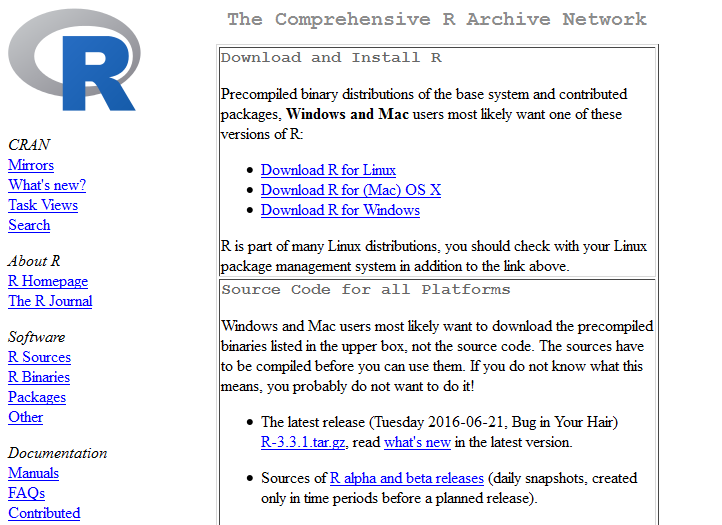 Vytvořil Institut biostatistiky a analýz, Masarykova univerzita J. Kalina
Instalace R studia
Webová stránka https://posit.co/download/rstudio-desktop/
Vytvořil Institut biostatistiky a analýz, Masarykova univerzita J. Kalina
Výsledky ankety
Další matérie:

Základy pracovania s GraphPadom (napr. Dose Response Curve), Originom alebo Pythonom.

ANOVA

Zatím nic.
Vytvořil Institut biostatistiky a analýz, Masarykova univerzita J. Kalina